Mon plan de travail Maternelle 3 & 4
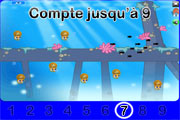 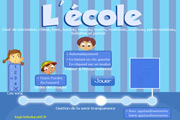 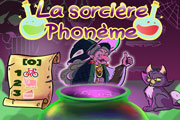 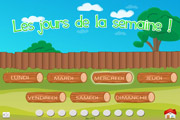 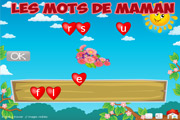 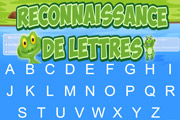 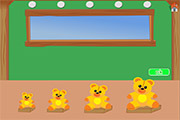 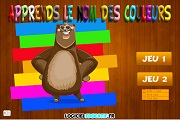 https://www.logicieleducatif.fr
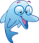 Activités à répartir sur 2 journées.